Вклад вареговцев в дело Победы.Судьбы, опалённые войной
Поисковая работа 
по теме: «Великая Отечественная война 1941 – 1945 годов»

Презентация  выполнена активистами  музея МОУ Вареговской СОШ Большесельского района Ярославской области  Белоножкиной Викторией, ученицей 10 класса, Титовой Алиной, ученицей 9 класса
Цель работы:
Отыскать фамилии, имена, отчества выпускников на фотографии 1941 года и узнать их судьбы;

Связаться с архивами в поиске материалов о вкладе вареговцев в дело Великой Победы.
Фотография из школьного музея
Фотография с результатами поиска
Похоронка на Калуганова Виктора
Павел Секацкий.Степан Секацкий.
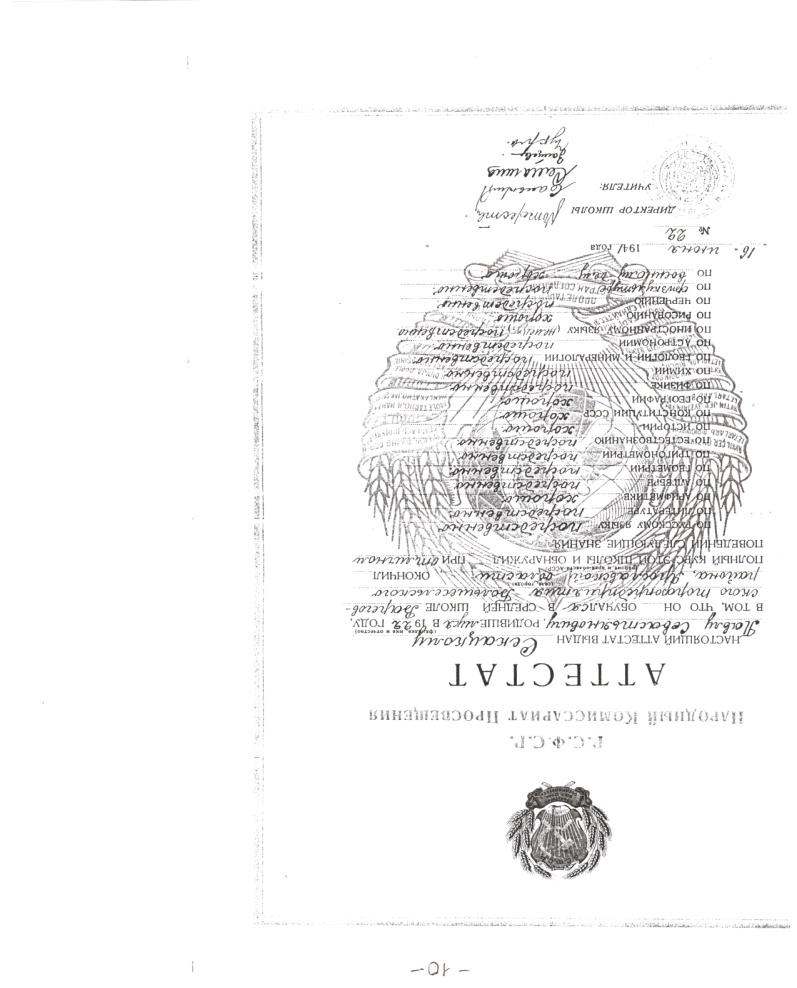 Анатолий Секацкий
Валентин Распутин:
«Сколько в человеке памяти, столько в нём и человека»